Wij verwachten vol verlangen de Heer.
[Speaker Notes: 1]
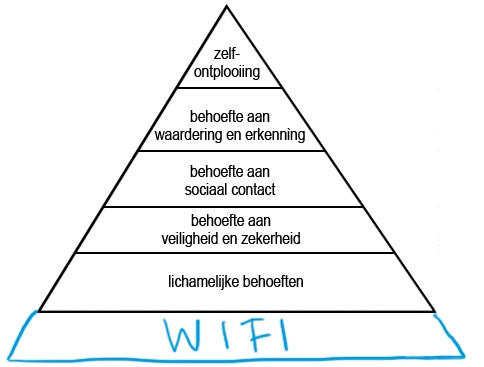 [Speaker Notes: 2]
Wij verwachten vol verlangen de Heer.
[Speaker Notes: 3]
Wij verwachten vol verlangen de Heer.
Hij is onze hulp en ons schild.
[Speaker Notes: 4]
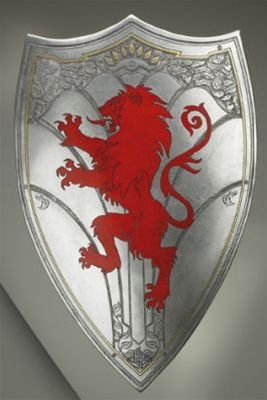 [Speaker Notes: 5]
Wij verwachten vol verlangen de Heer.
Hij is onze hulp en ons schild.
[Speaker Notes: 6]
Wij verwachten vol verlangen de Heer.
Hij is onze hulp en ons schild.  
Ja, om Hem is ons hart verblijd.
[Speaker Notes: 7]
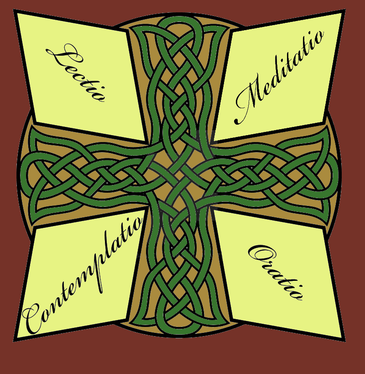 [Speaker Notes: 8]
Wij verwachten vol verlangen de Heer.
Hij is onze hulp en ons schild.  
Ja, om Hem is ons hart verblijd.
[Speaker Notes: 9]
Wij verwachten vol verlangen de Heer.
Hij is onze hulp en ons schild.  
Ja, om Hem is ons hart verblijd.
Op zijn heilige naam vertrouwen wij.
[Speaker Notes: 10]